10 octobreactus astro
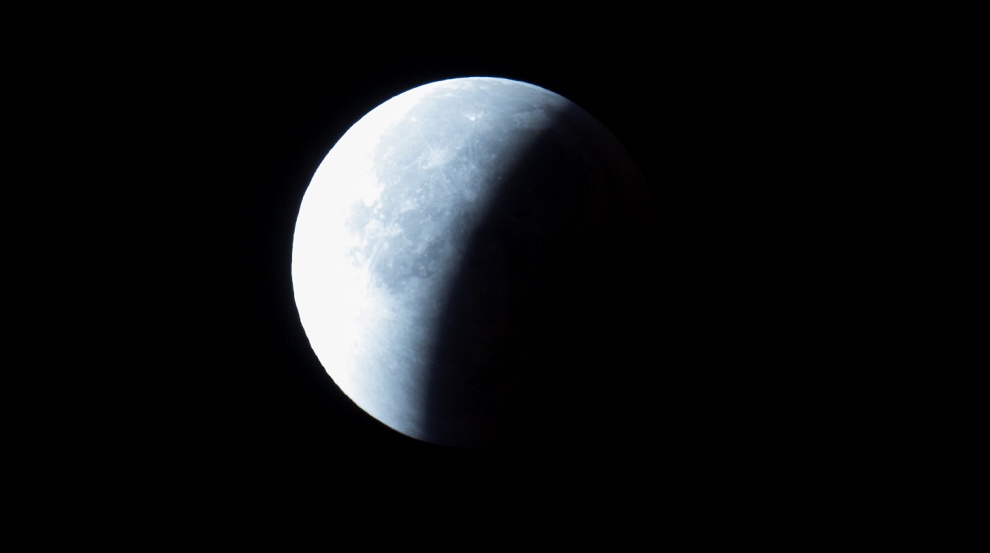 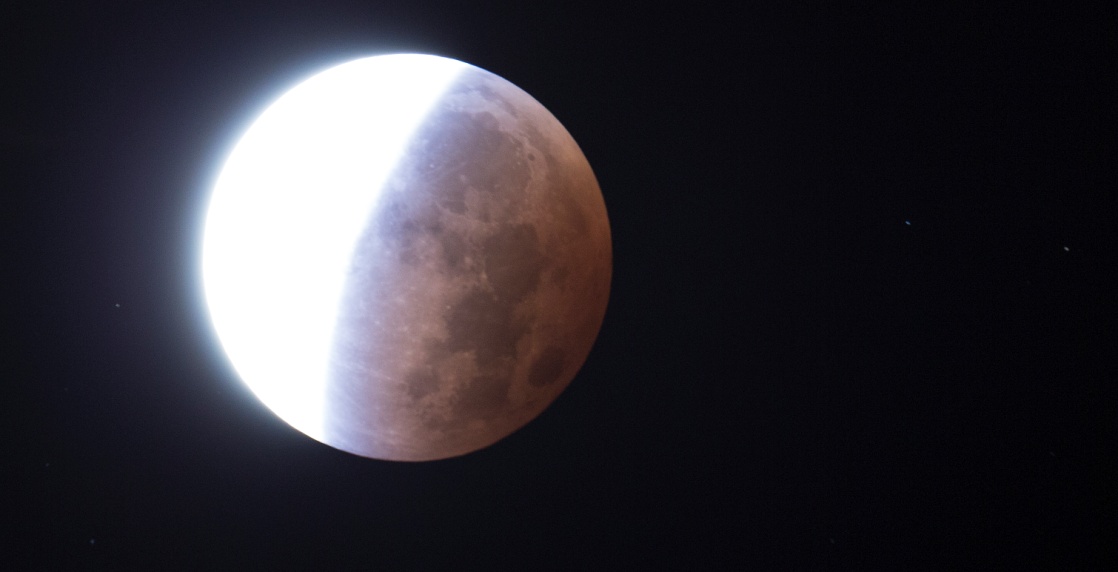 Mars
Pluton
Pluton
AU Mic
AU Mic
PK 329-02.2
Menzel 2
Donald Menzel : 1922

Constellation : Norma
MACHO 176.18833.411
RR Lyrae
PAUSE